VUS.6
Growing Differences
A. The Industrial North
1. The North developed an industrial economy
a. Immigrants – cheap labor
b. Railroads & canals - ship goods & resources
2. Factories produced textiles (cloth)
3. Favored high tariffs (tax on imports) 
– less competition from foreign nations
4. Did NOT rely on slaves
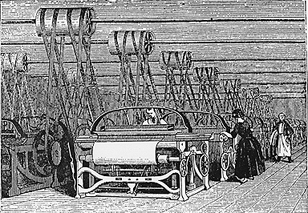 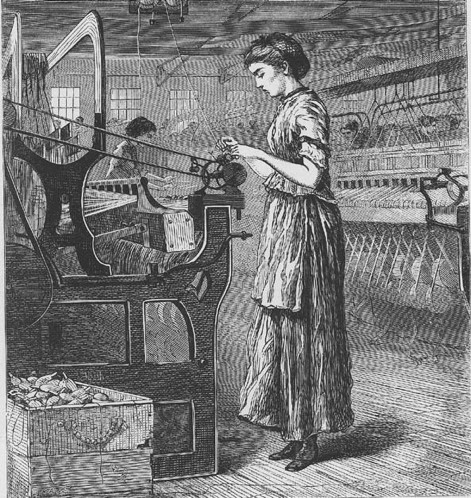 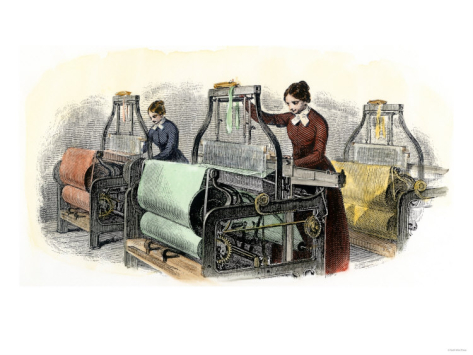 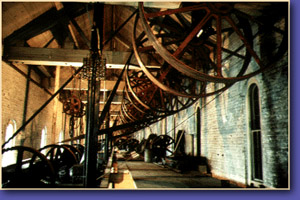 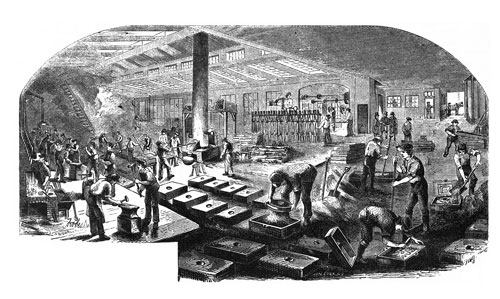 B. The Agricultural South
1. In 1793, Eli Whitney invented the cotton gin
a. Clean seeds from raw cotton quickly 
- Before: 1 lb. by hand – After: 50 lb. by machine
b. RESULT – Slavery increased – needed to grow & harvest more cotton
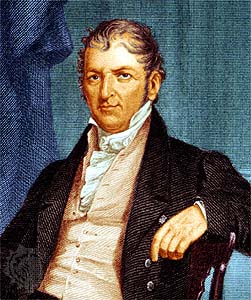 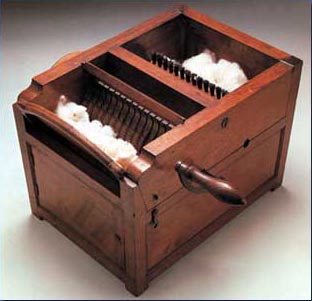 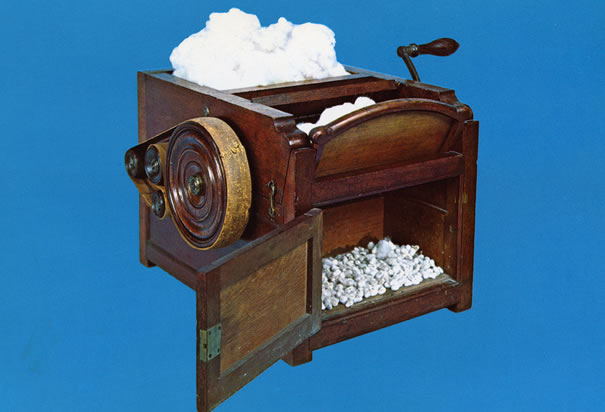 2. “Cotton becomes King!”
Sold to Great Britain
a. “Deep South” (MS, AL, AR, GA, & LA) = major cotton states
b. Slavery became a “necessary evil” 
4. Against high tariffs – made imported goods expensive
5. Wanted to allow slavery in new states
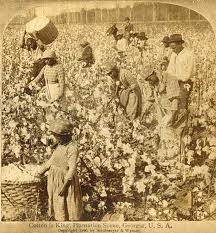 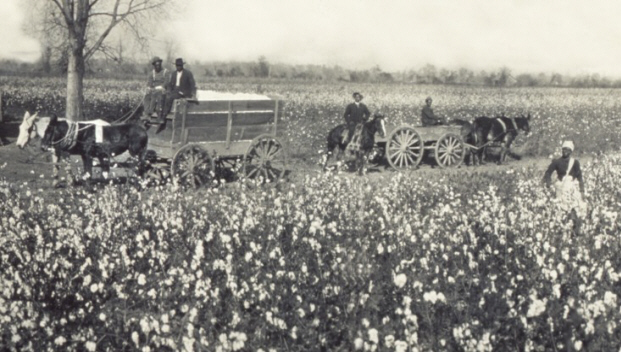 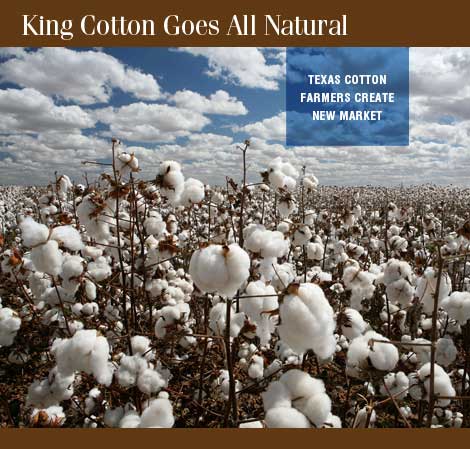 C. Missouri Compromise of 1820
1. Missouri wanted to enter as a slave state
- would upset the balance in the senate (11 free & 11 slave)
2. COMPROMISE:
a. Missouri added as a slave state
b. Maine added as a free state
c. In new territory, slavery would not be allowed above 36°, 30’ line
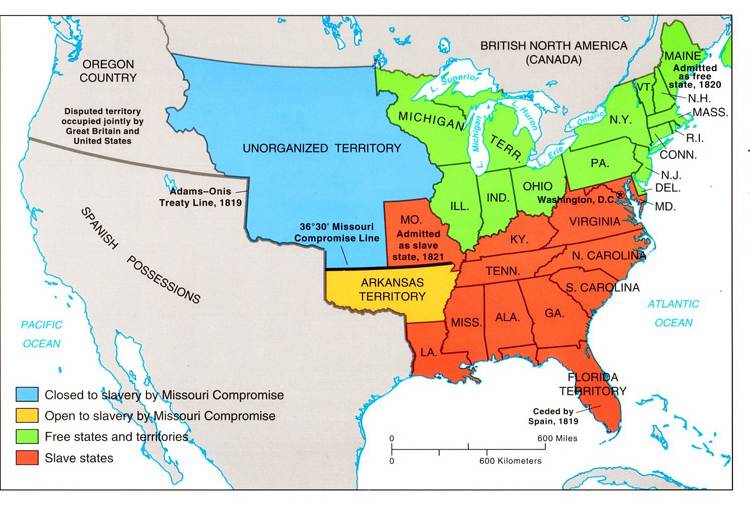 VUS.6e
Reform Movements
A.  As the U.S. expanded westward, the conflict over slavery threatened to tear the country apart.  
Abolitionists sought to get rid of slavery.
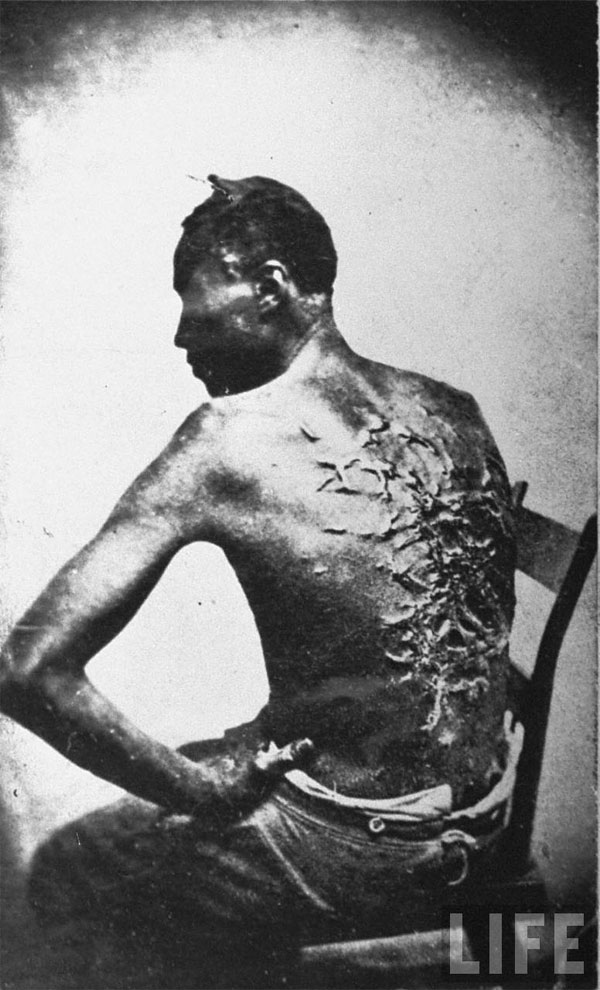 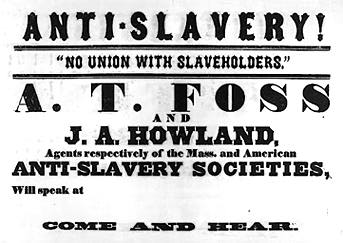 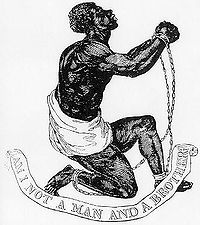 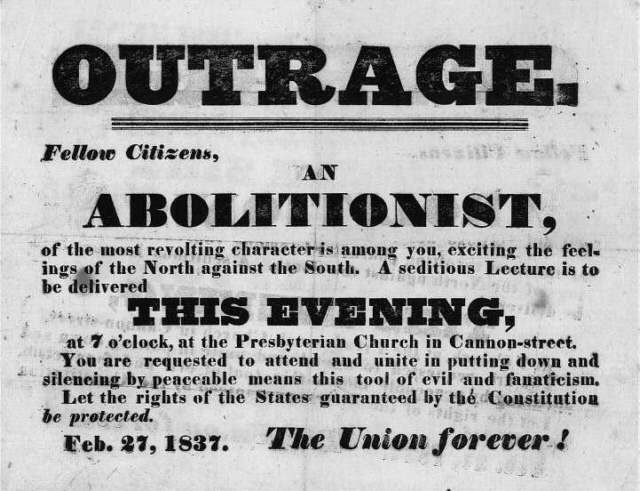 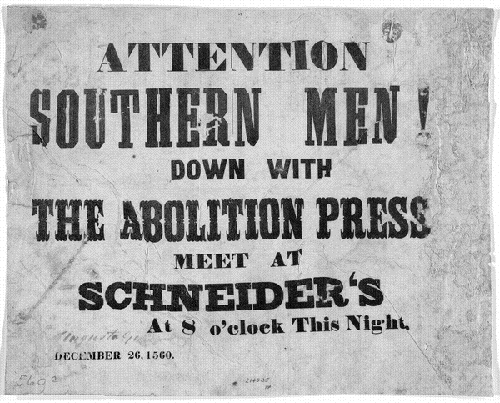 1.  William Lloyd Garrison
Published antislavery newspaper  called “The Liberator”
Slavery was against Christian principles
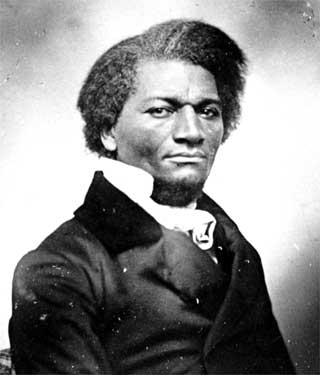 2.  Frederick Douglas
a.  Powerful speaker
b.  spread the message that slavery was evil
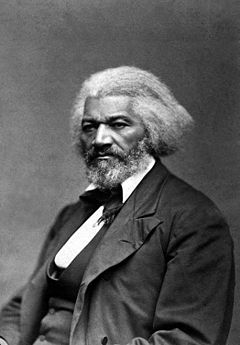 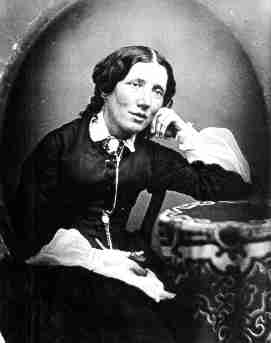 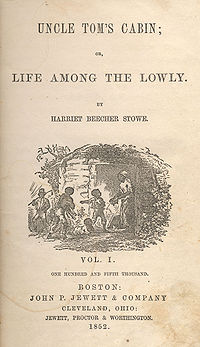 3.  Abolitionists helped slaves escape via the Underground Railroad.
a.  Network leading slaves to freedom
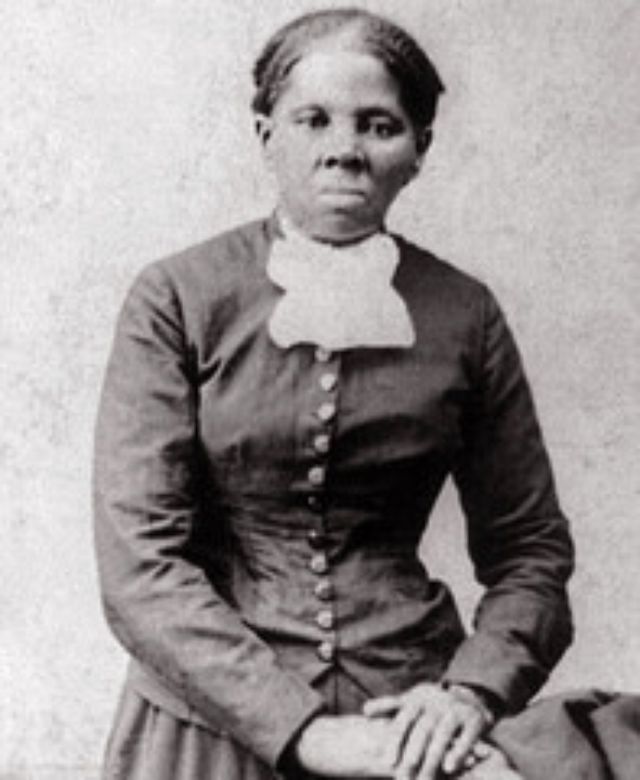 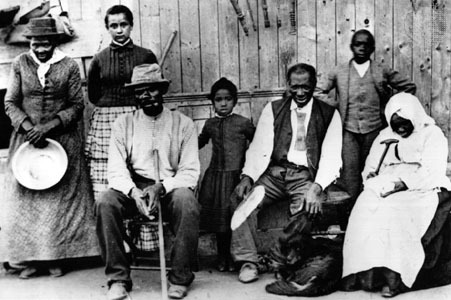 B.  Southerners felt their way of life was threatened.
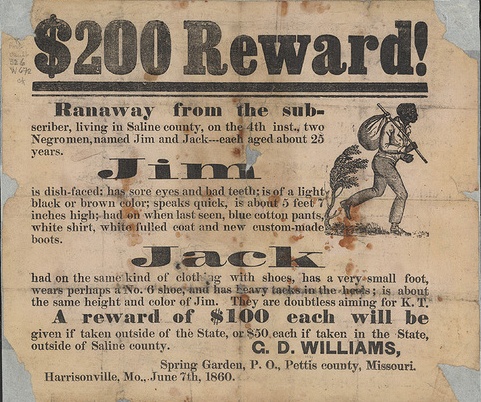 C.  Slave Revolts
1.  In 1800, Gabriel Prosser planned to capture an arsenal and free slaves 
- plan failed!
2.  In 1831, Nat Turner killed 60 whites near Hampton, VA 
– captured and executed
3.  RESULT: South imposed harsh fugitive slaves laws
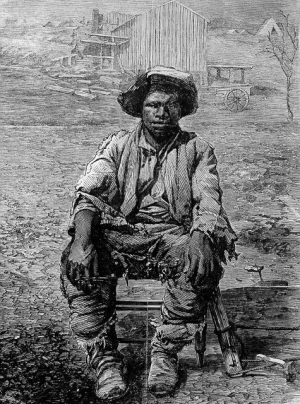 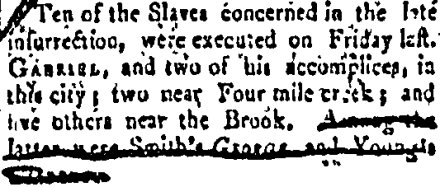 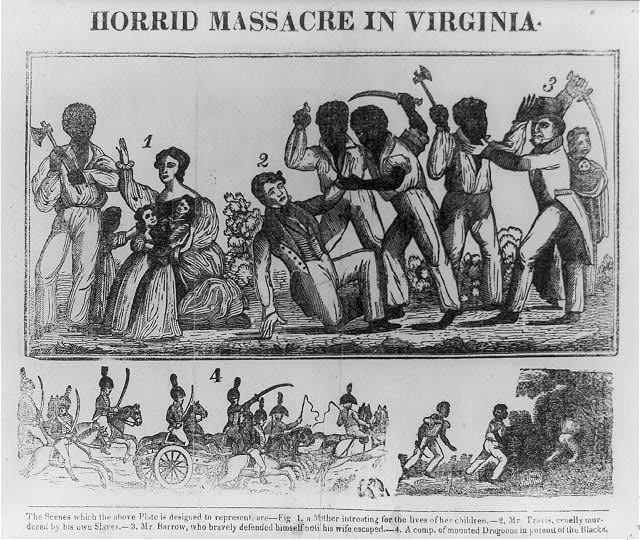 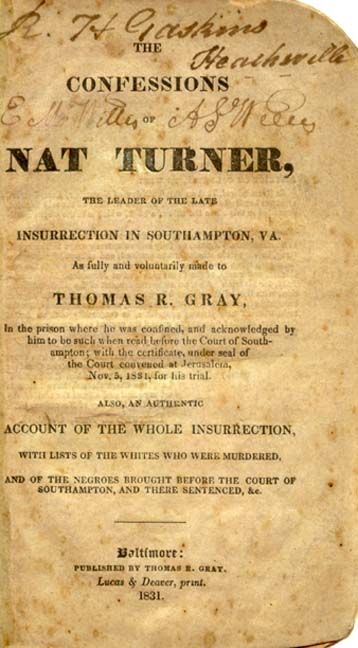 D. Women’s Rights
1.  In 1848, women gathered at Seneca Falls Convention (NY)
a.  Organized by Elizabeth Cady Stanton
b.  Wrote a Declaration which stated that “All men and womenare created equal…” 
-modeled after Declaration of Independence
c.  Many women continued to fight for equality
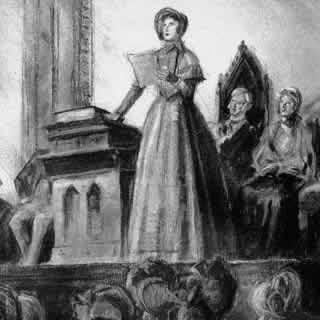 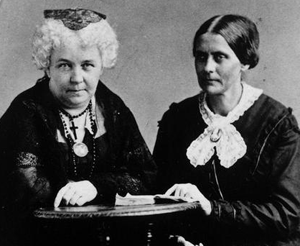 Territorial Expansion
A.  Manifest Destiny
- Americans believed U.S. should stretch from Atlantic to Pacific
1.  Led to conflicts with Mexico and the Indians
2.  Growth of RR & Canals helped westward flow of settlers.
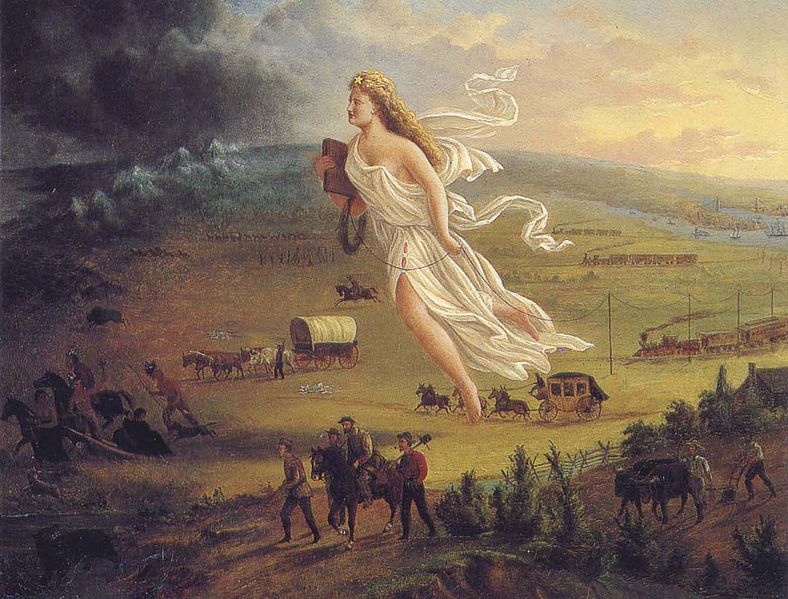 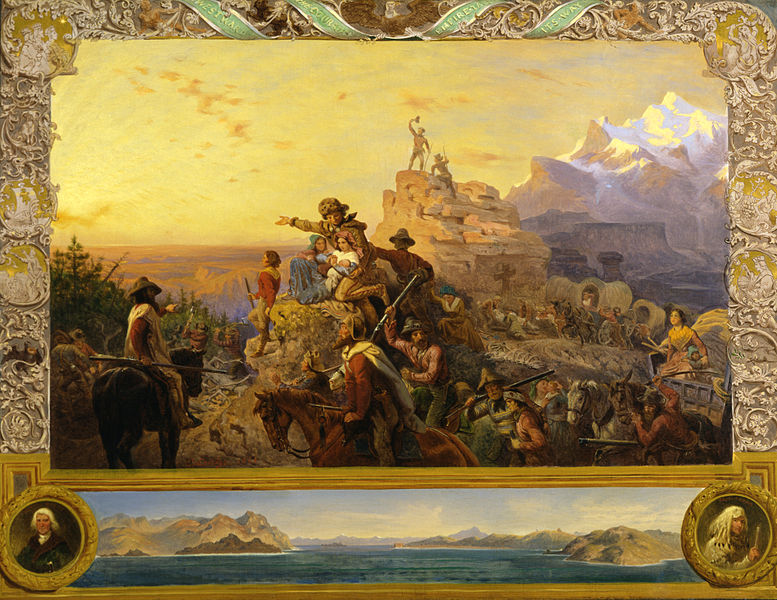 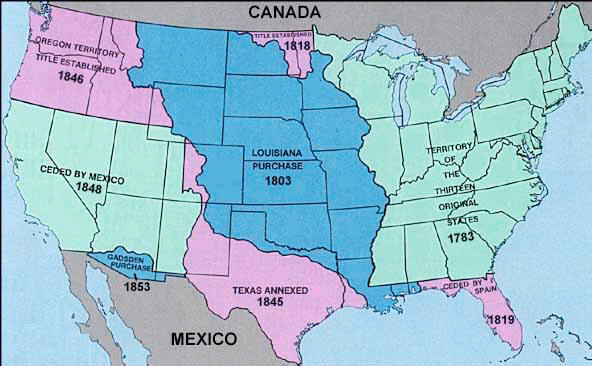 B.  Reaching Oregon
1.  Many settlers traveled west on the Oregon Trail
2.  Treacherous journey – crossed the Rockies
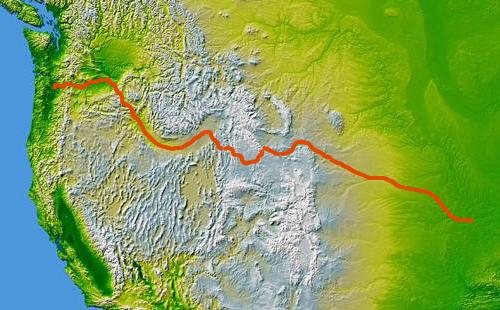 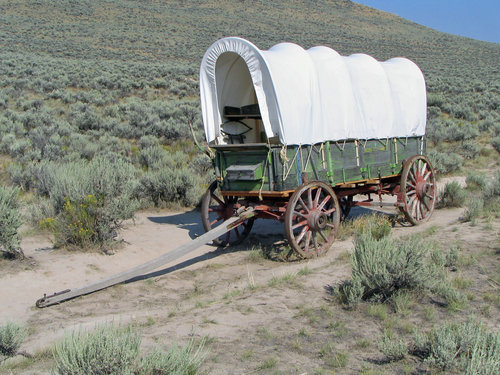 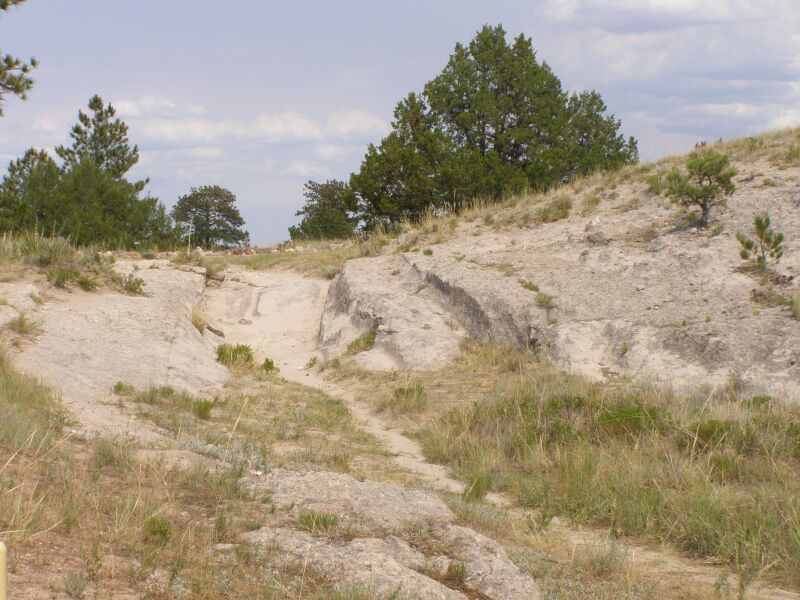 C.  Texas (1836)
1.  Mexico won its independence in 1821
		- Allowed Americans into TX
2.  War:  Alamo - 188 Texans fought to the last man - killed by Mexican army
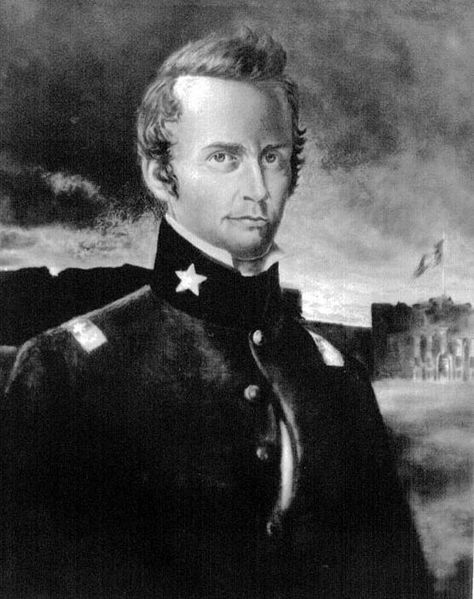 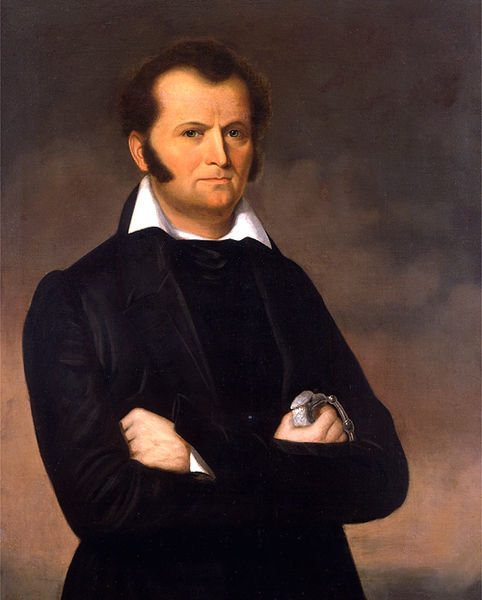 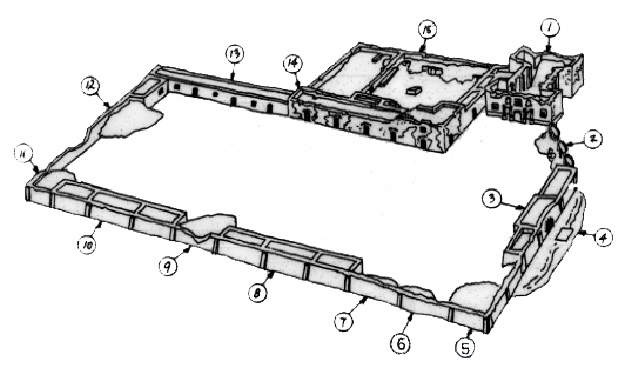 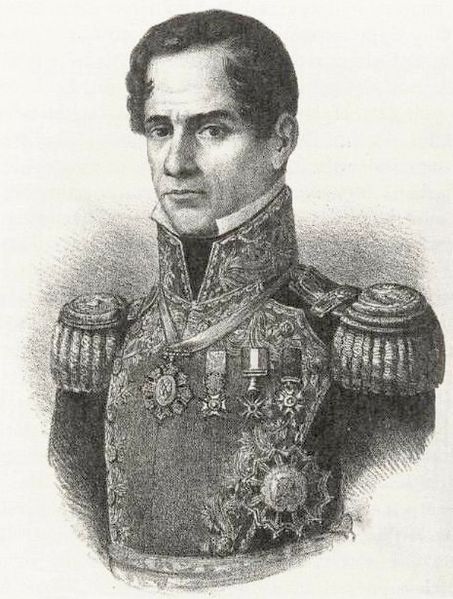 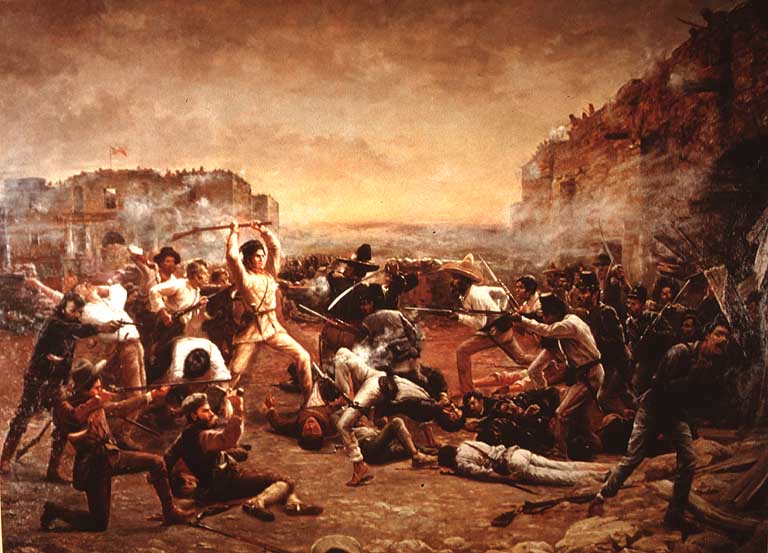 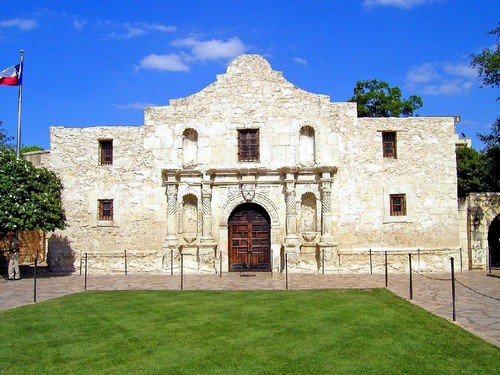 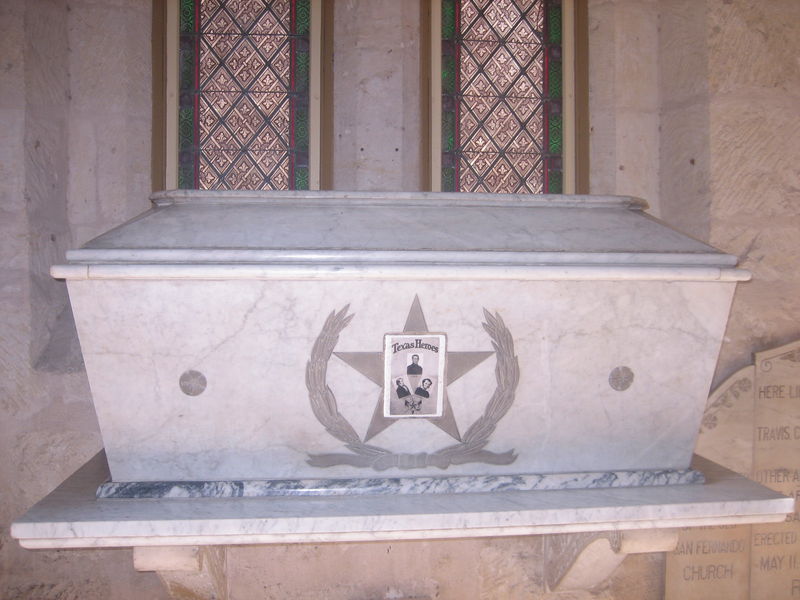 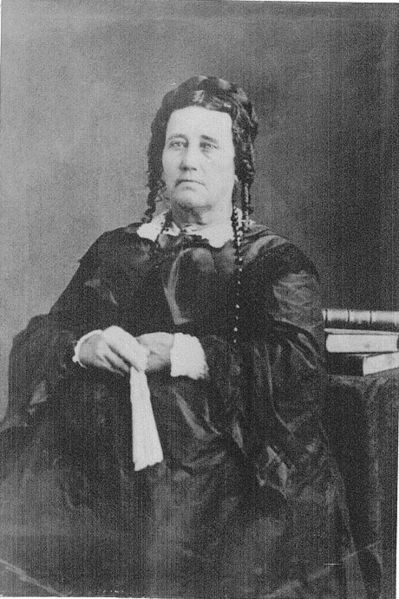 - Texans defeated Mexico & won 	independence
3.  TX became the Lone Star Republic
4.  1845 – TX became a state
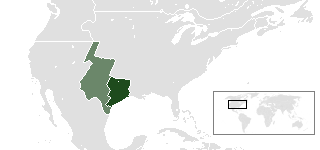 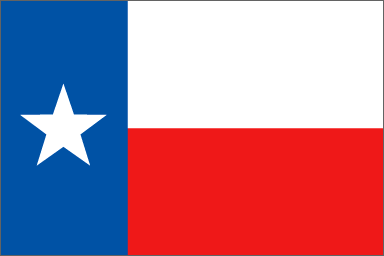 D.  The Mexican War (1846-1848)
1.  President James K. Polk wanted California
	- Annexed TX in 1845 & gained Oregon in 1846
2.  Fighting broke out w/ Mexico
3. Mexico surrendered
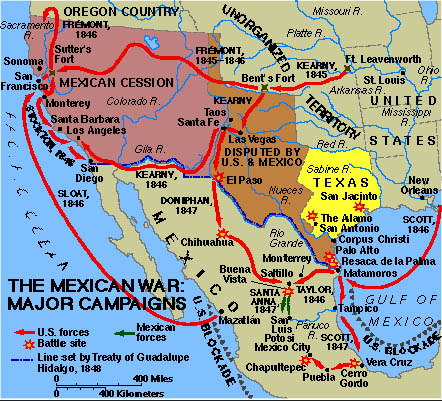 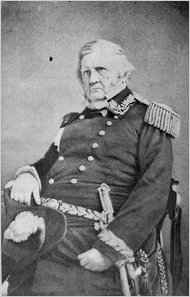 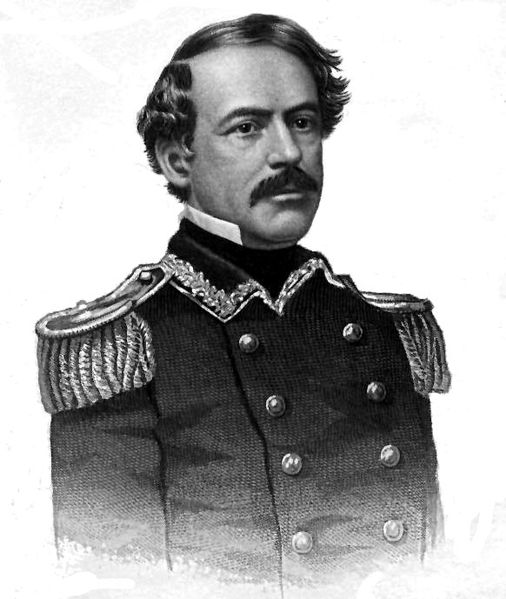 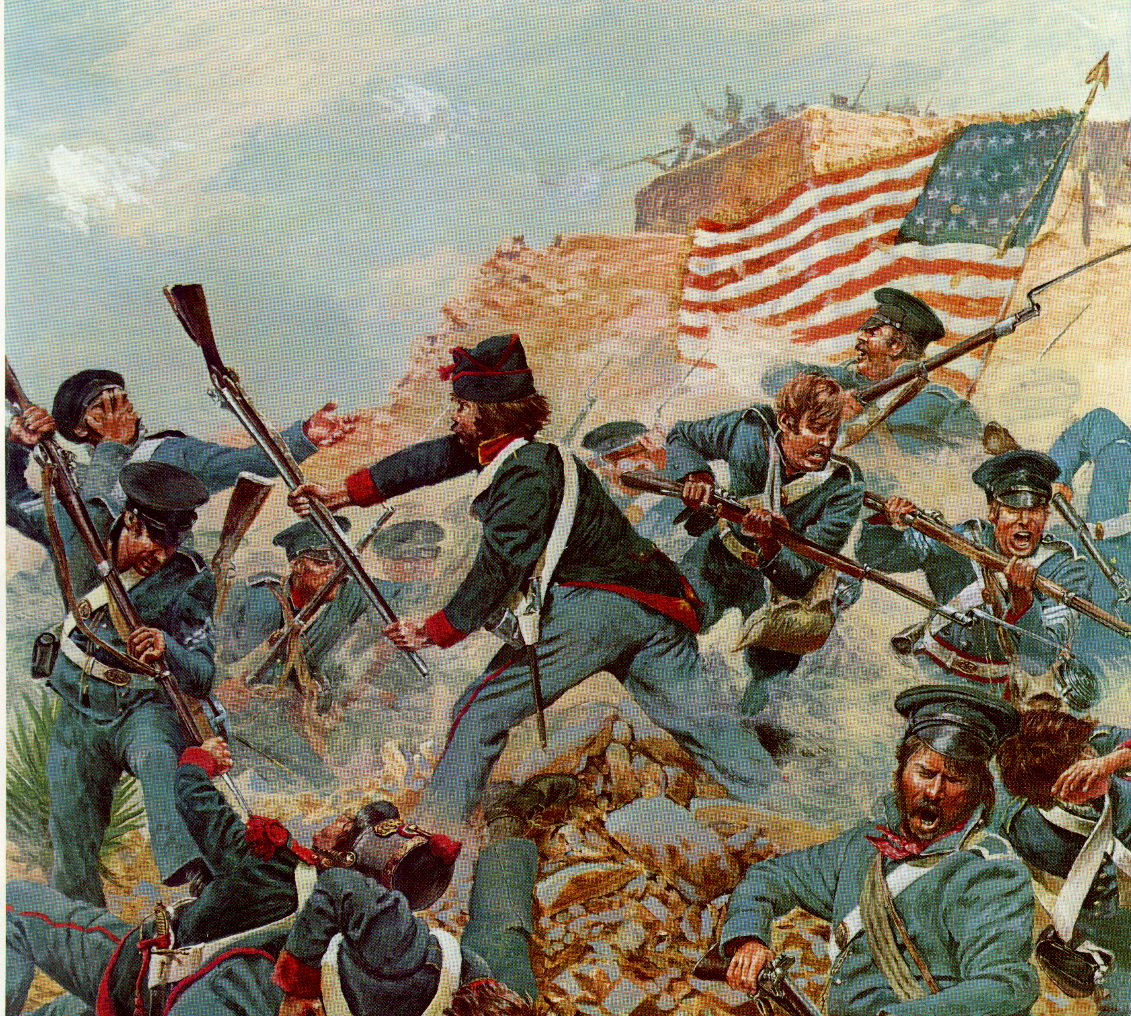 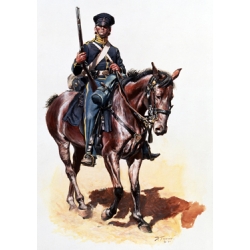 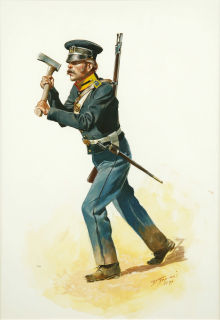 RESULT – U.S. gained all land to the Rio Grande River, California, & the New Mexico territory (AZ, UT, NV, NM, CO)
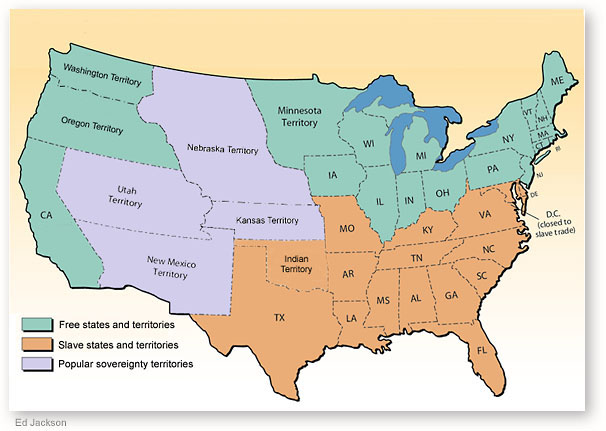